ACTIVITIES AND PROGRAMS
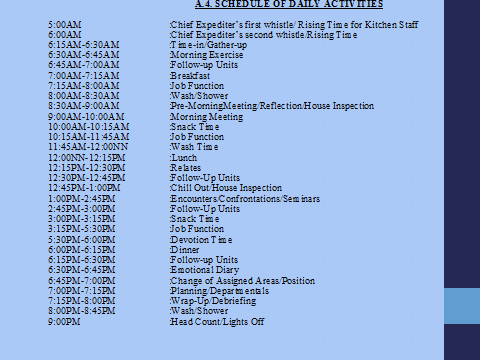 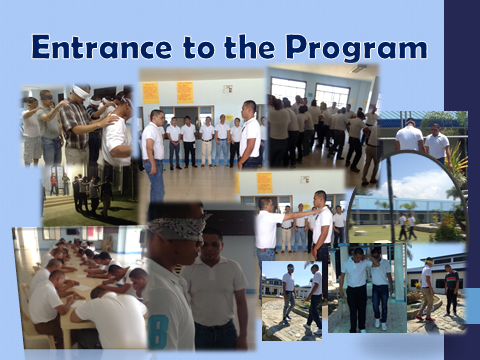 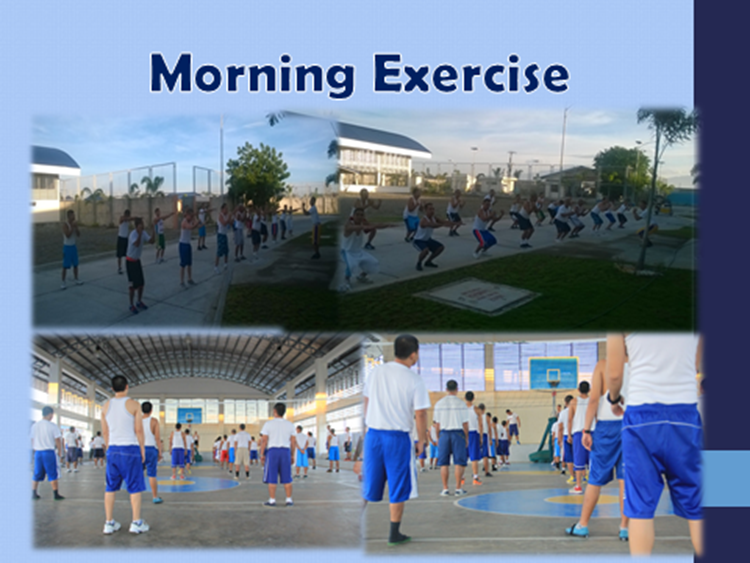 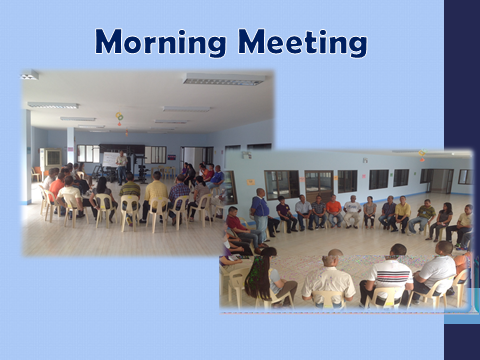 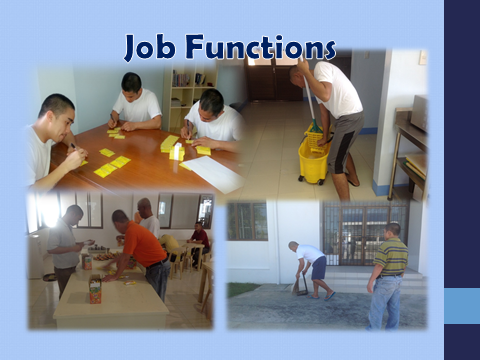 Group Dynamics
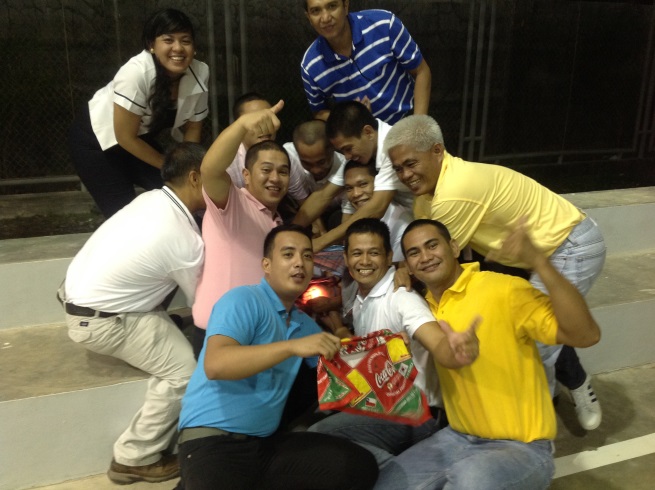 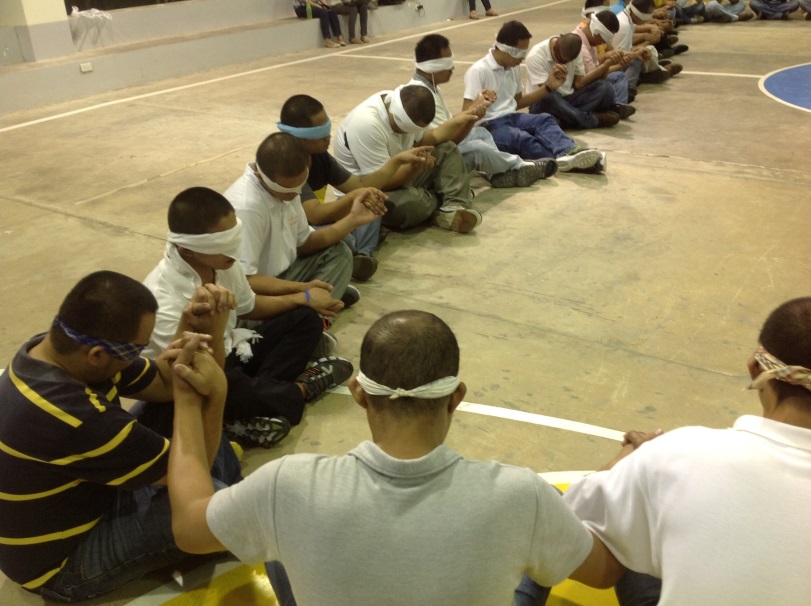 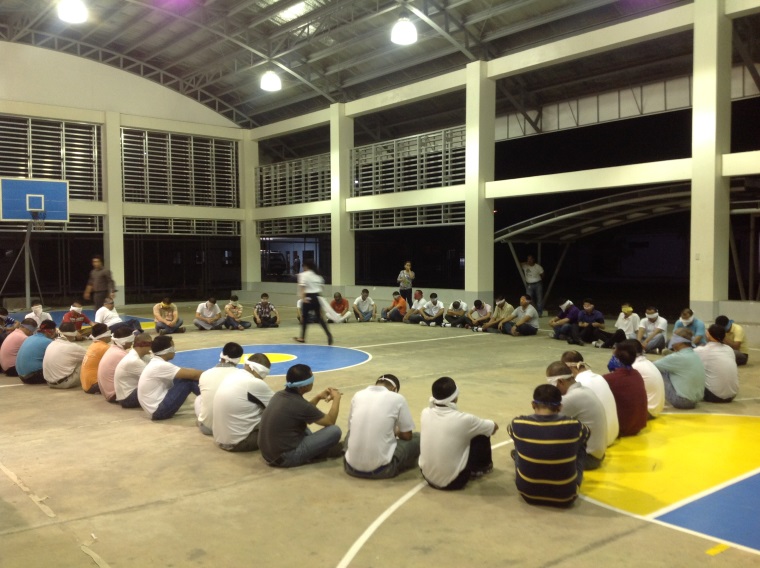 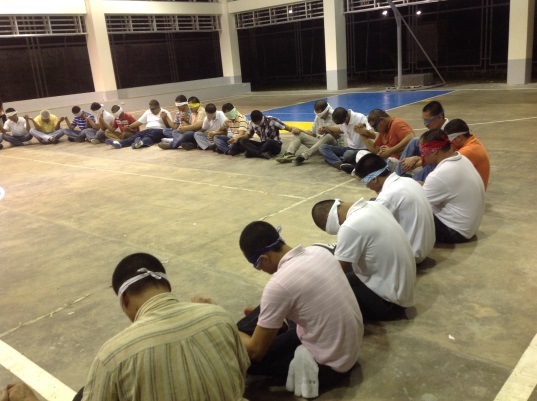 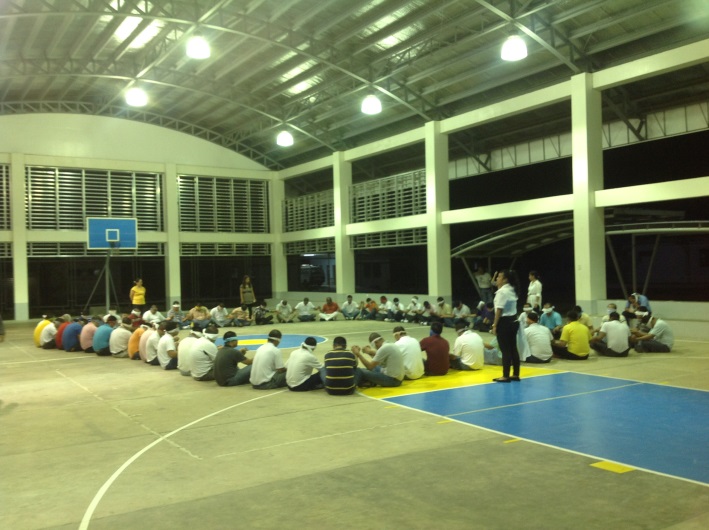 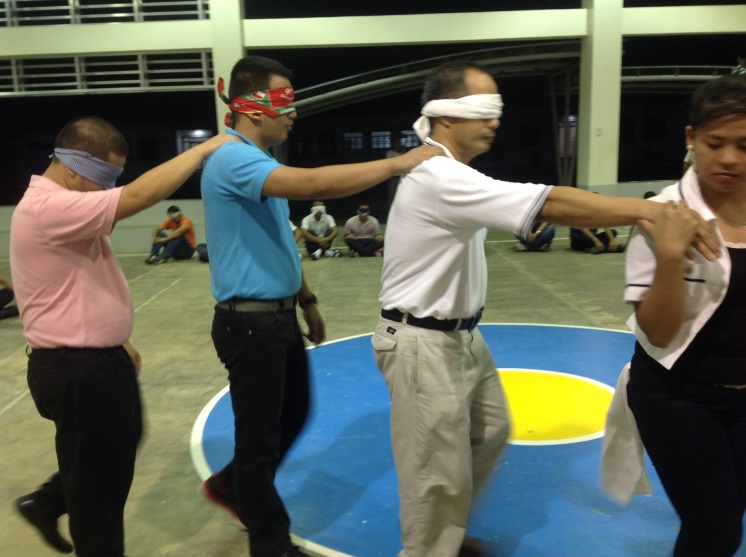 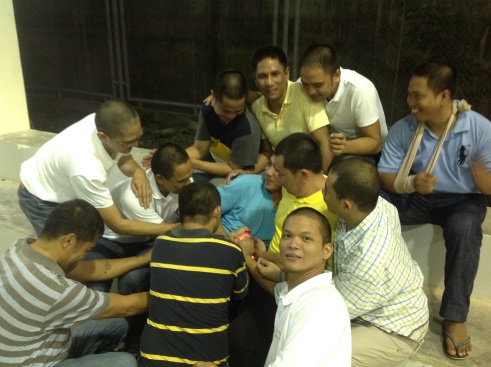 Occupational Therapy
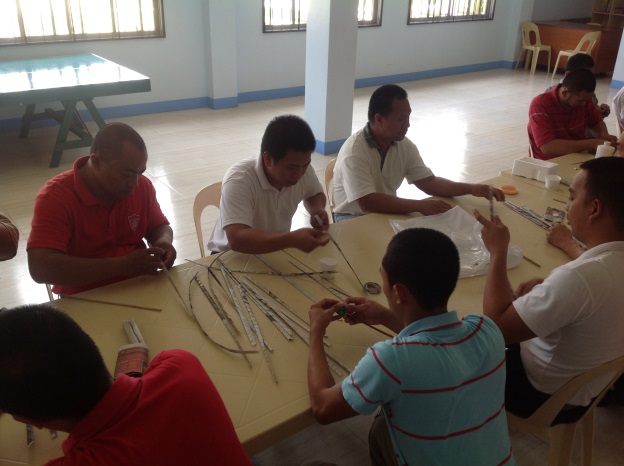 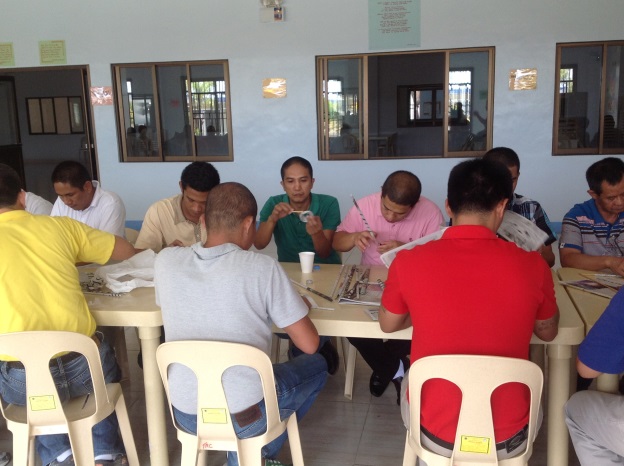 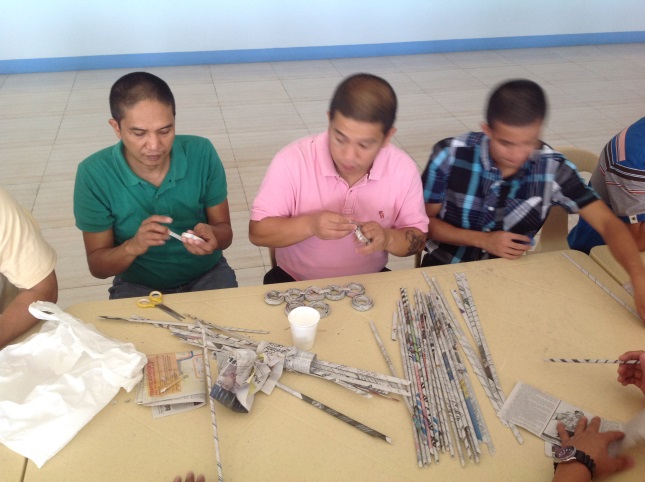 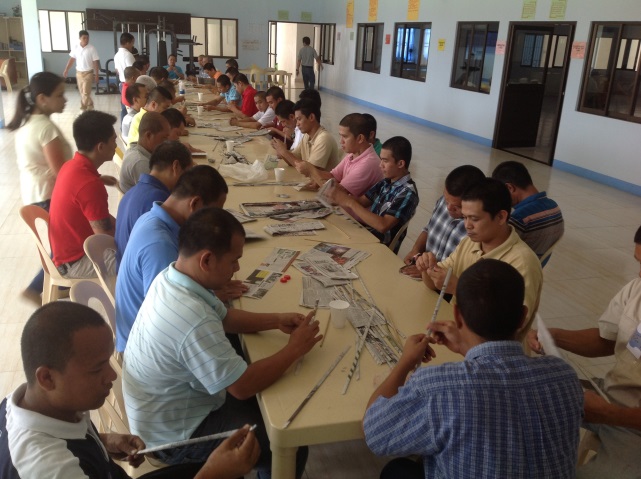 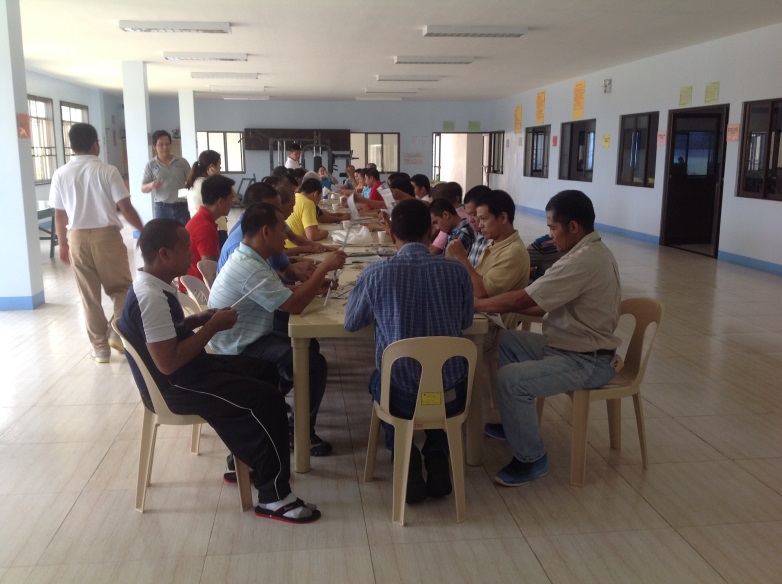 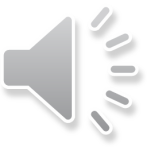 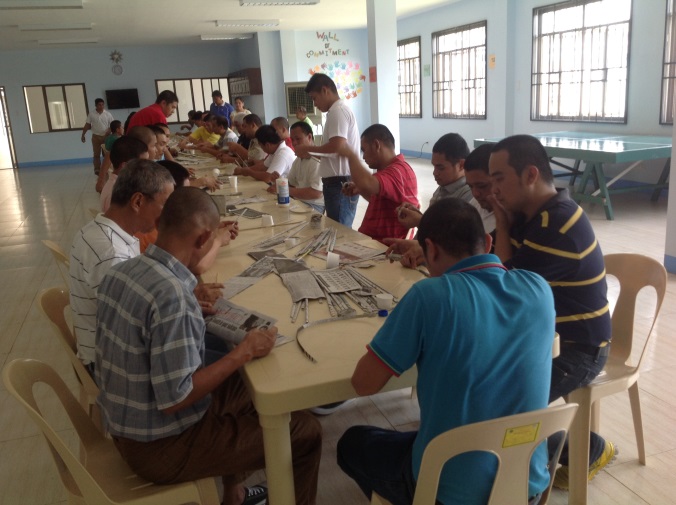 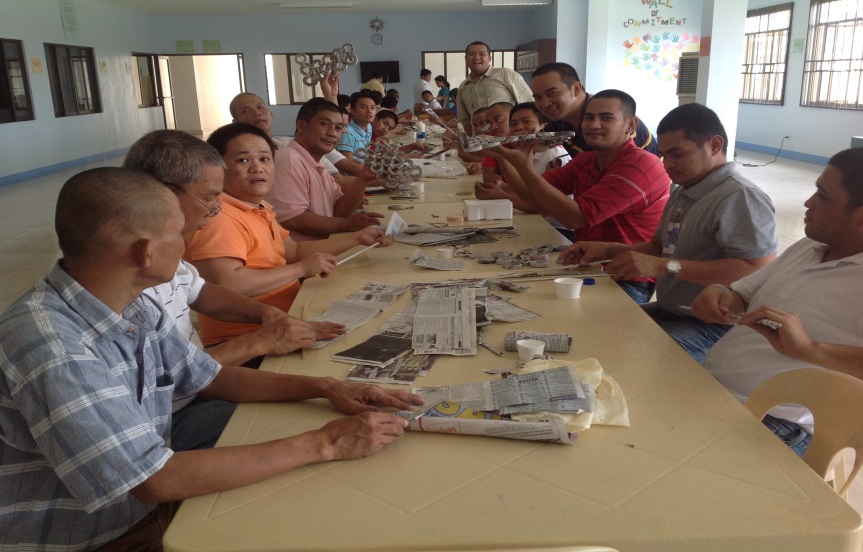 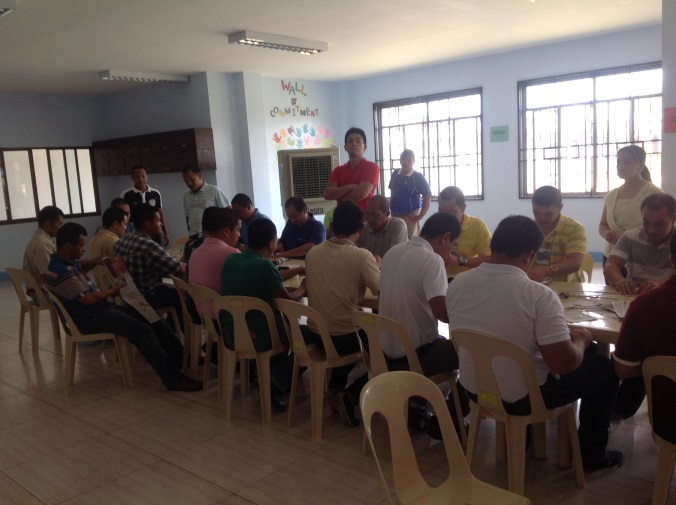 Skills, Training and Development Program (TESDA)
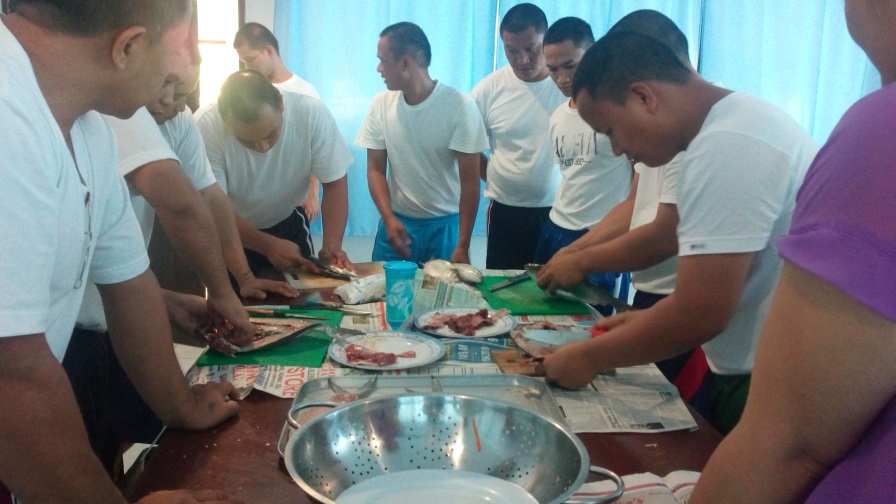 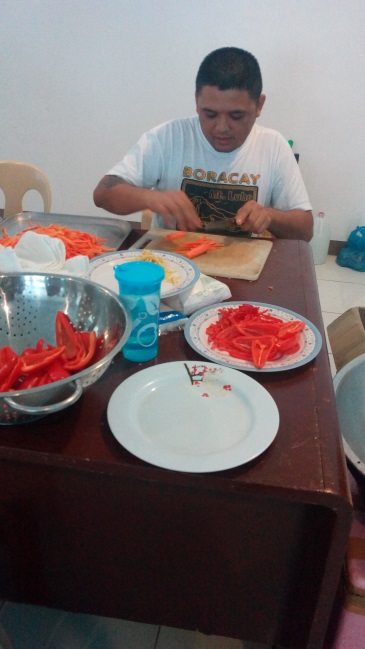 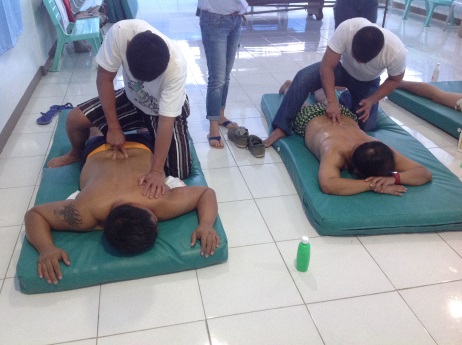 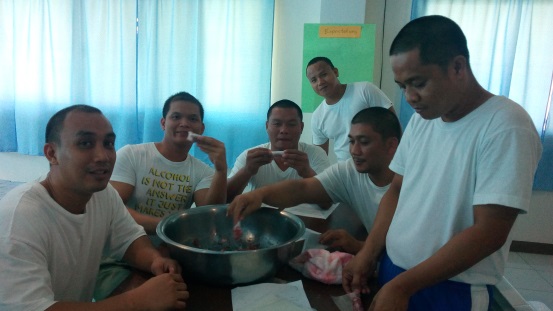 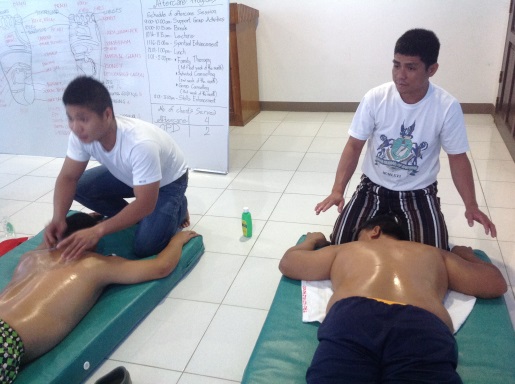 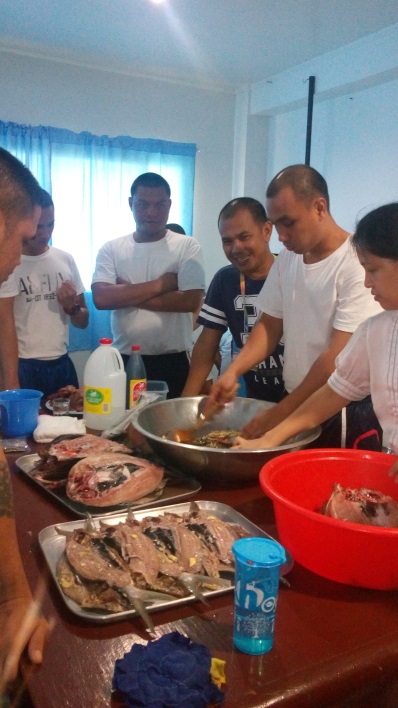 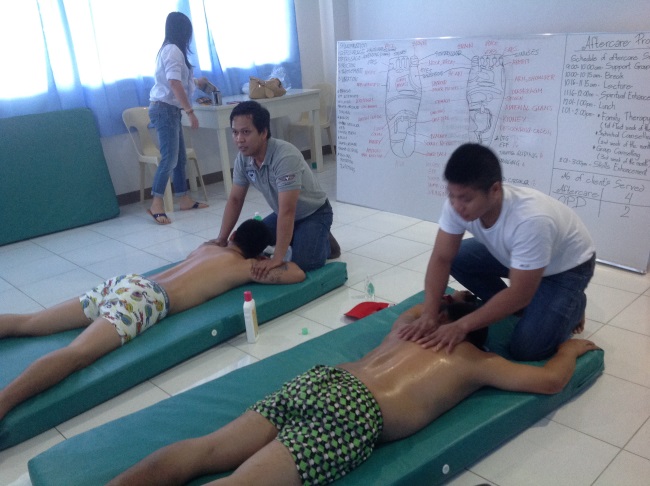 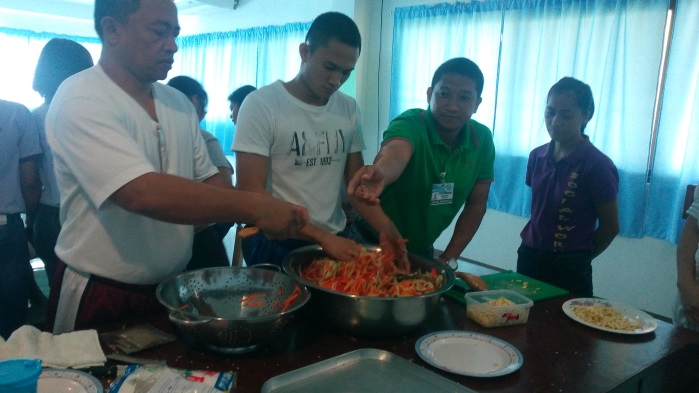 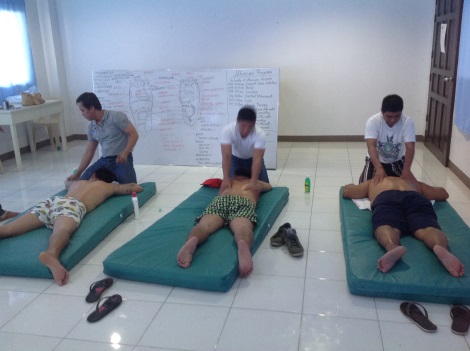 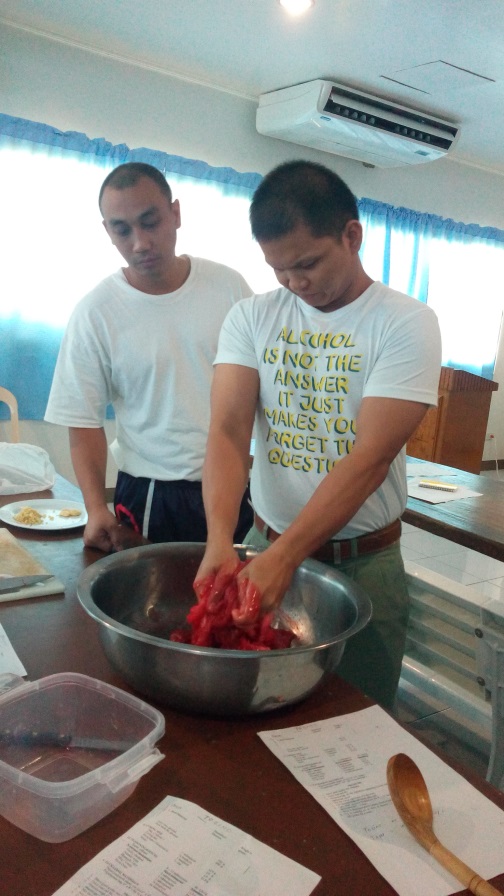 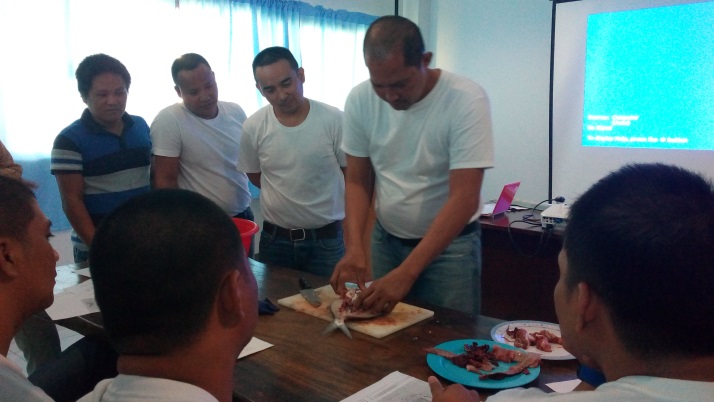 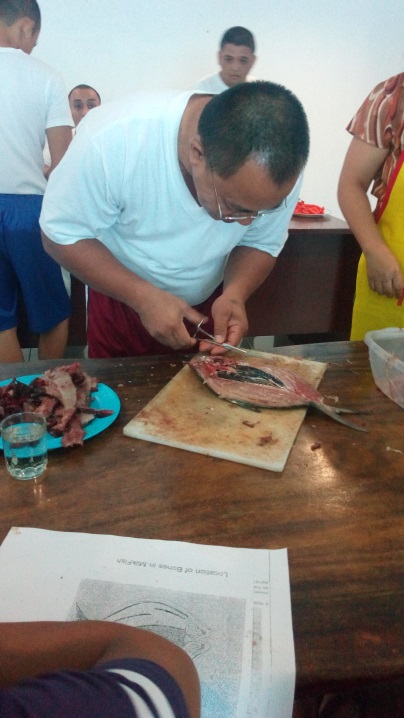 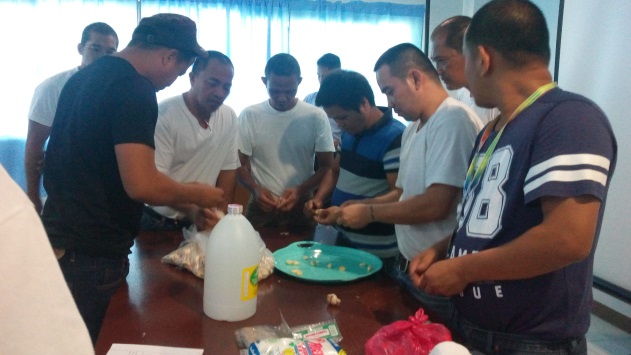 Mental Health Month
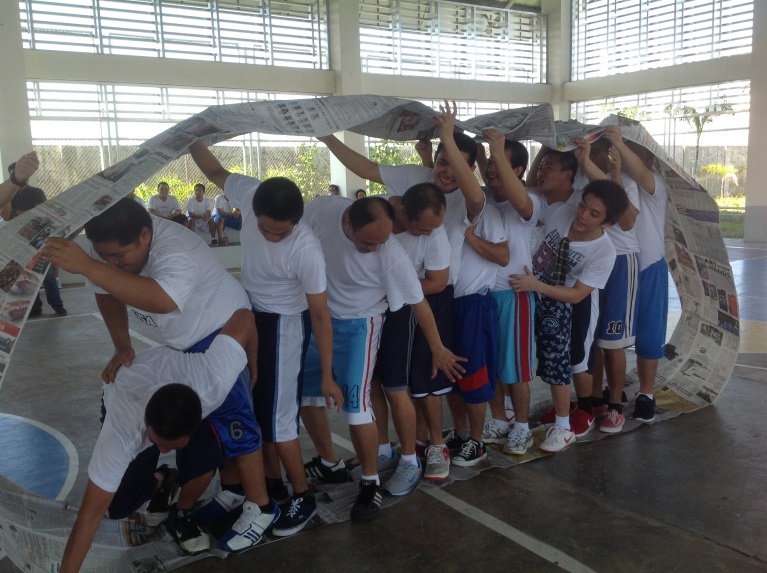 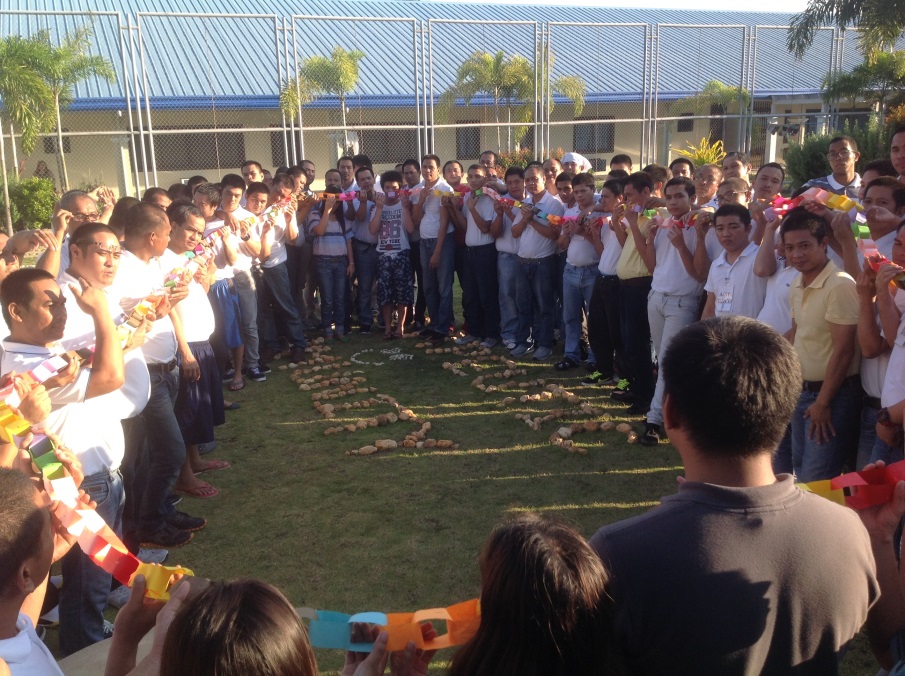 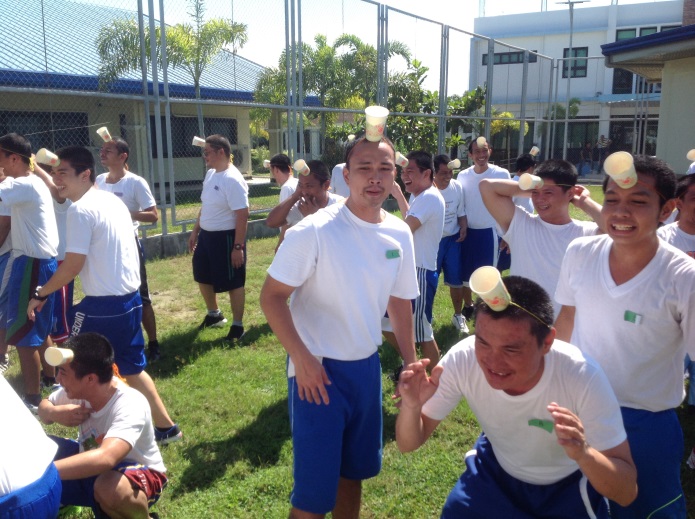 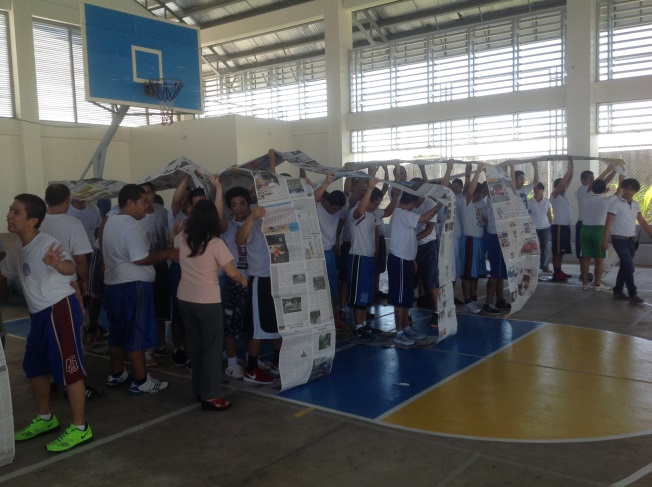 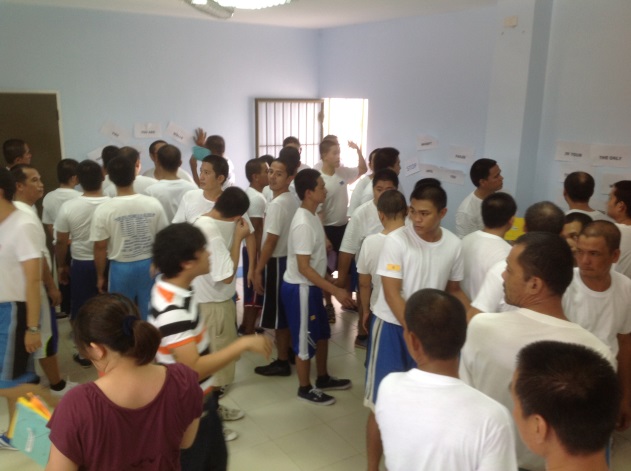 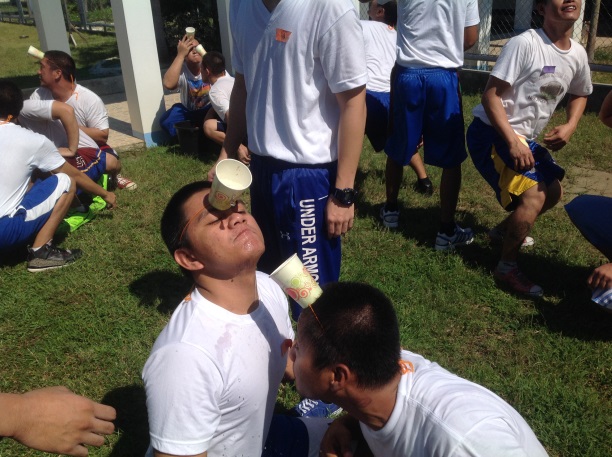 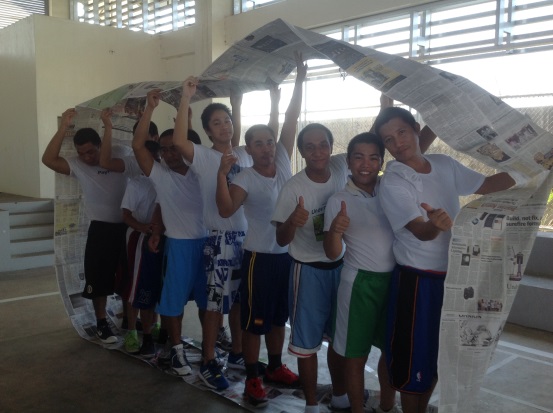 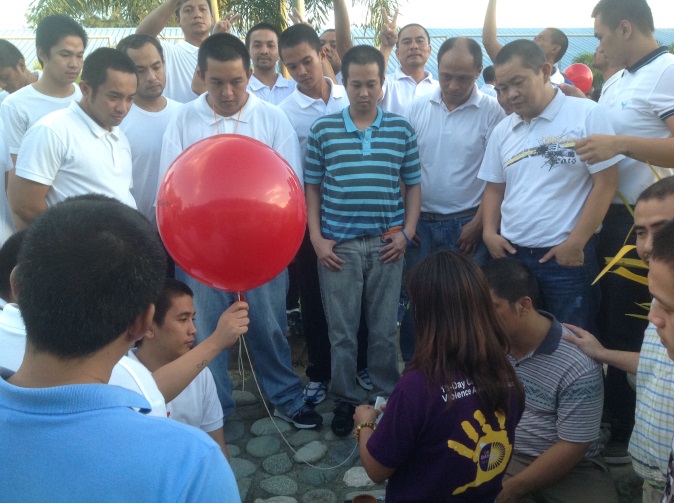 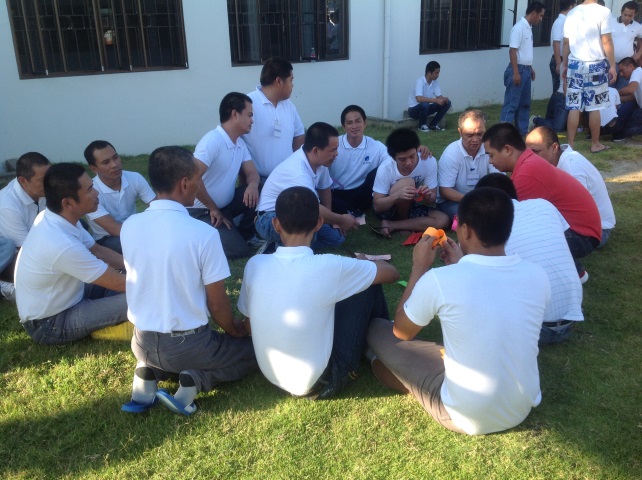 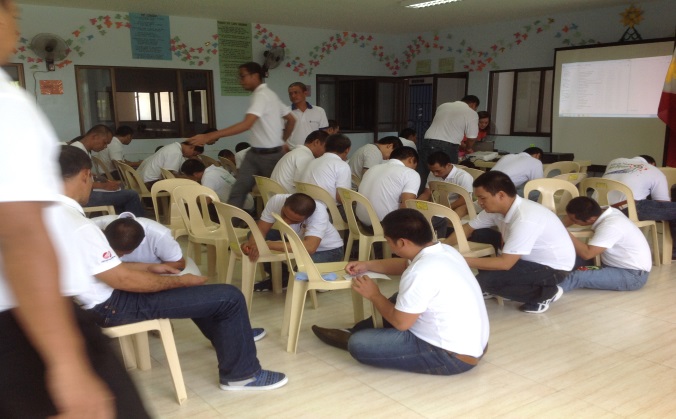 Team Building
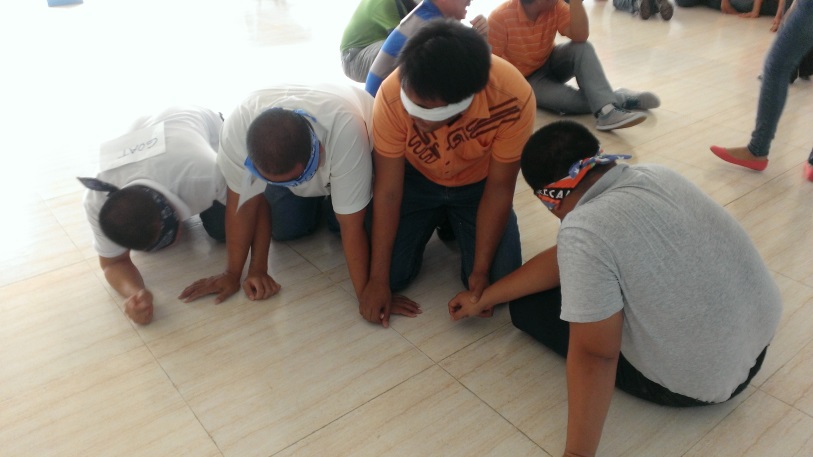 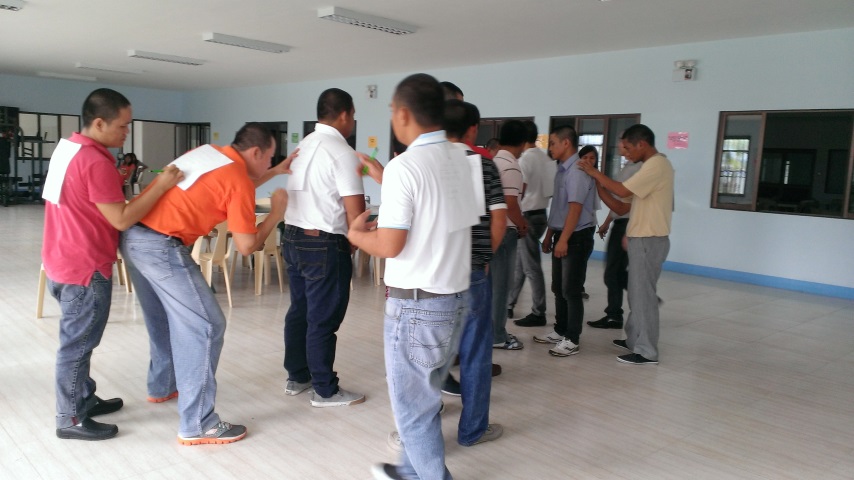 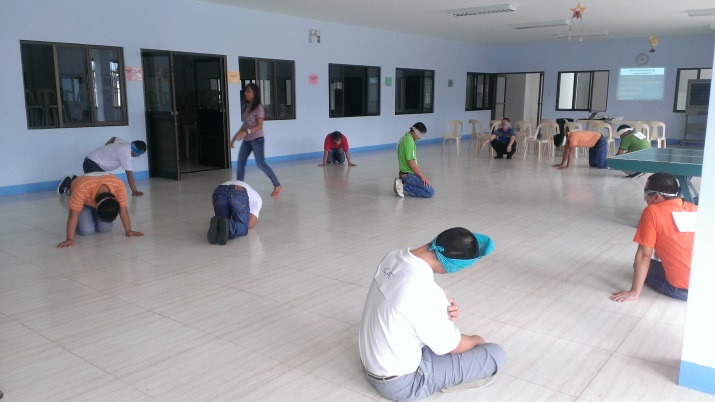 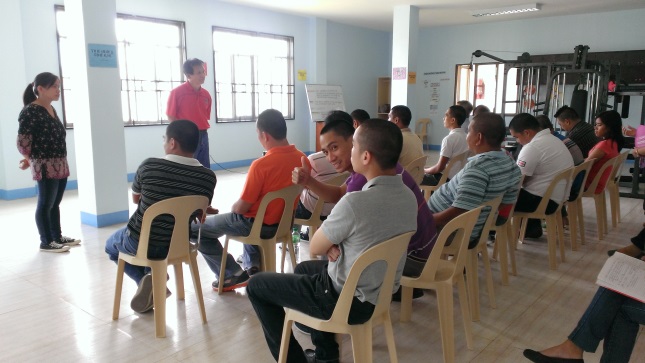 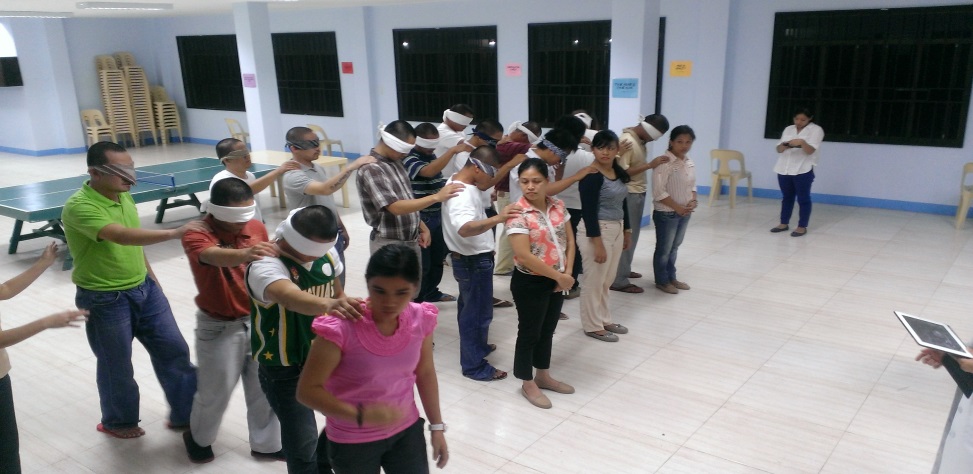 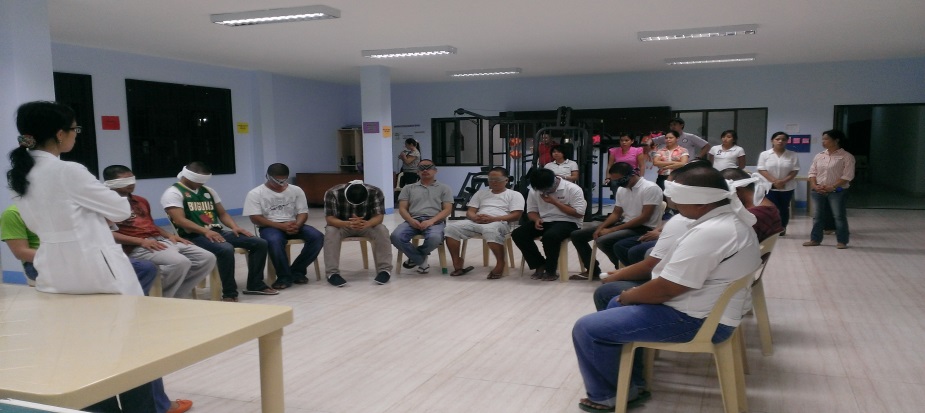 Sportsfest
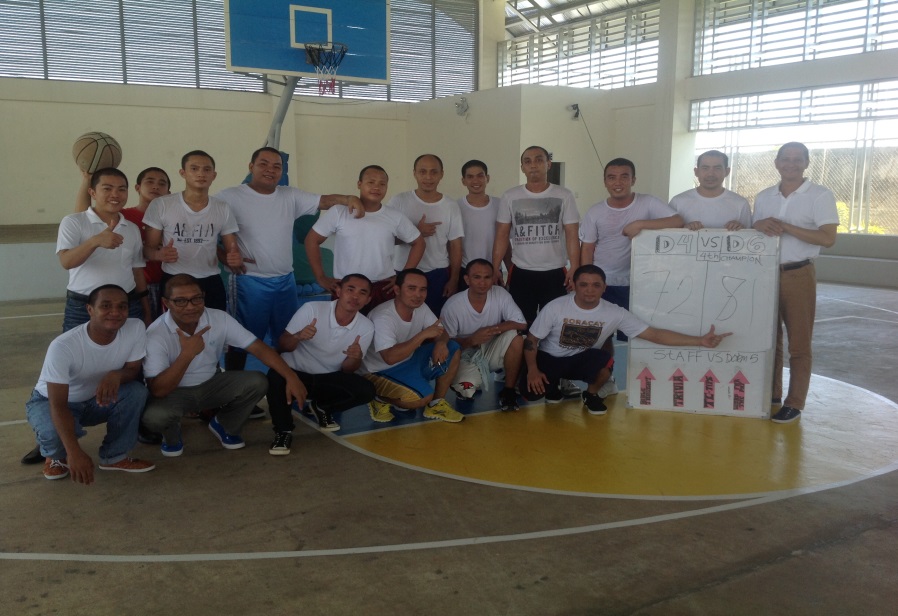 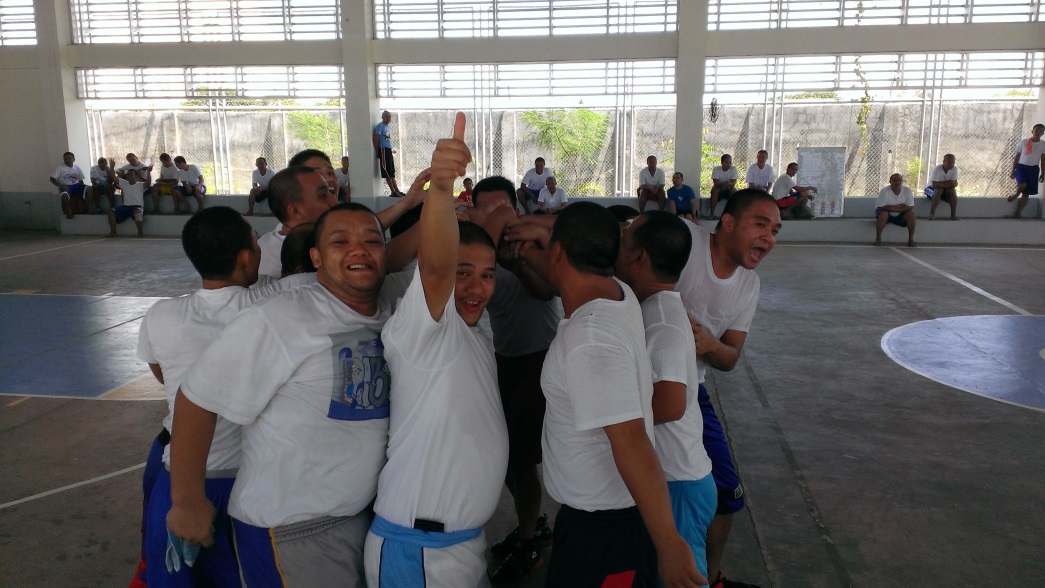 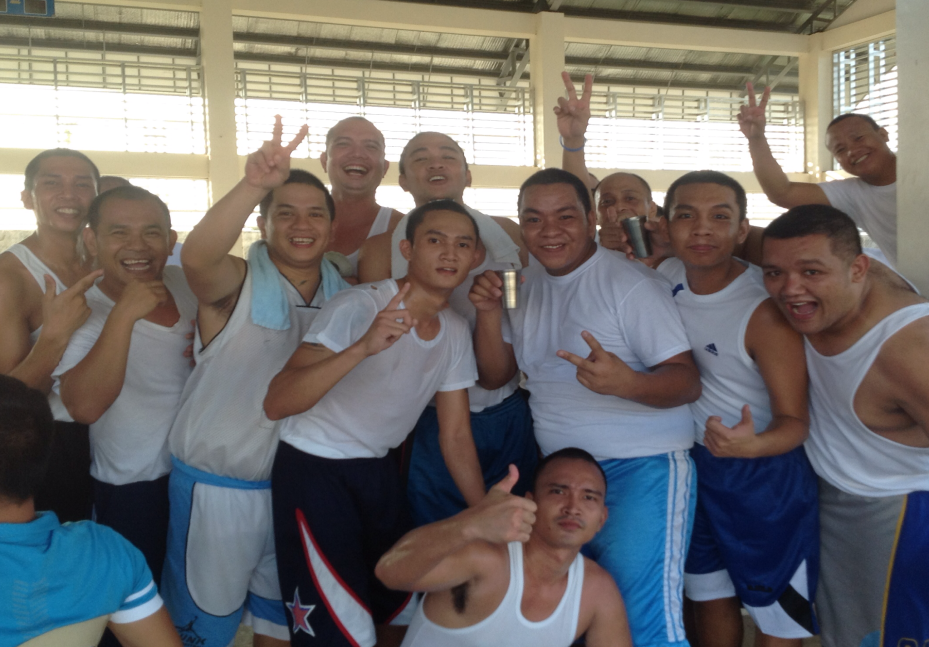 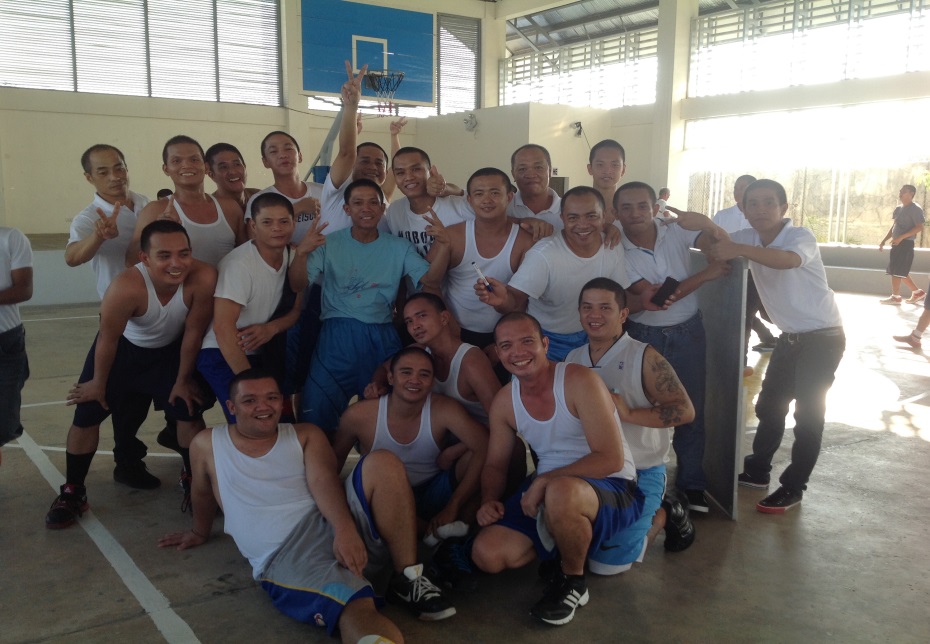 Basic Handwashing Technique for Clients
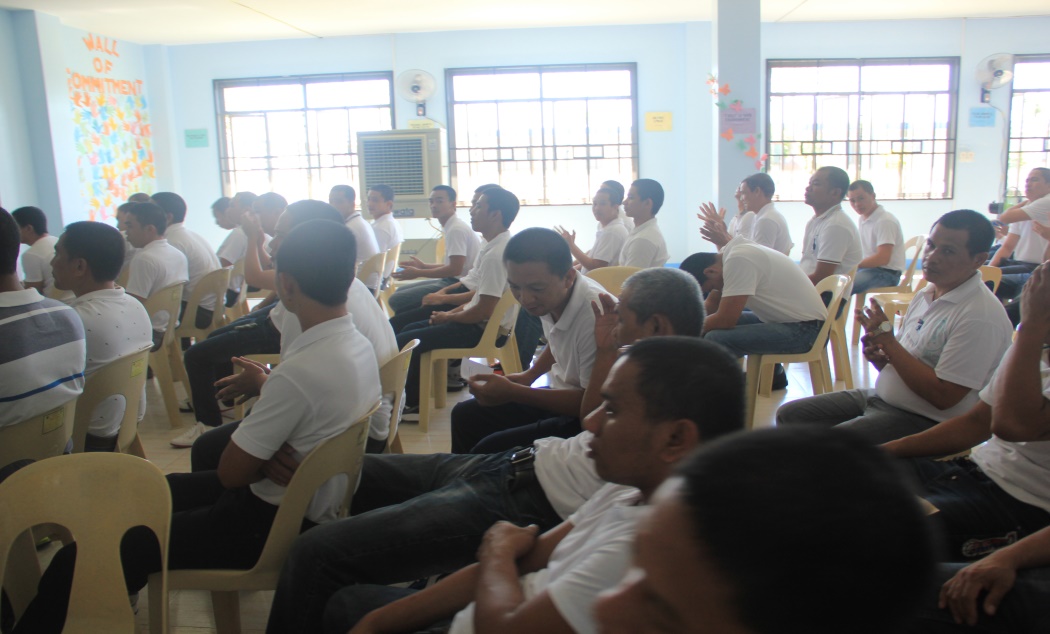 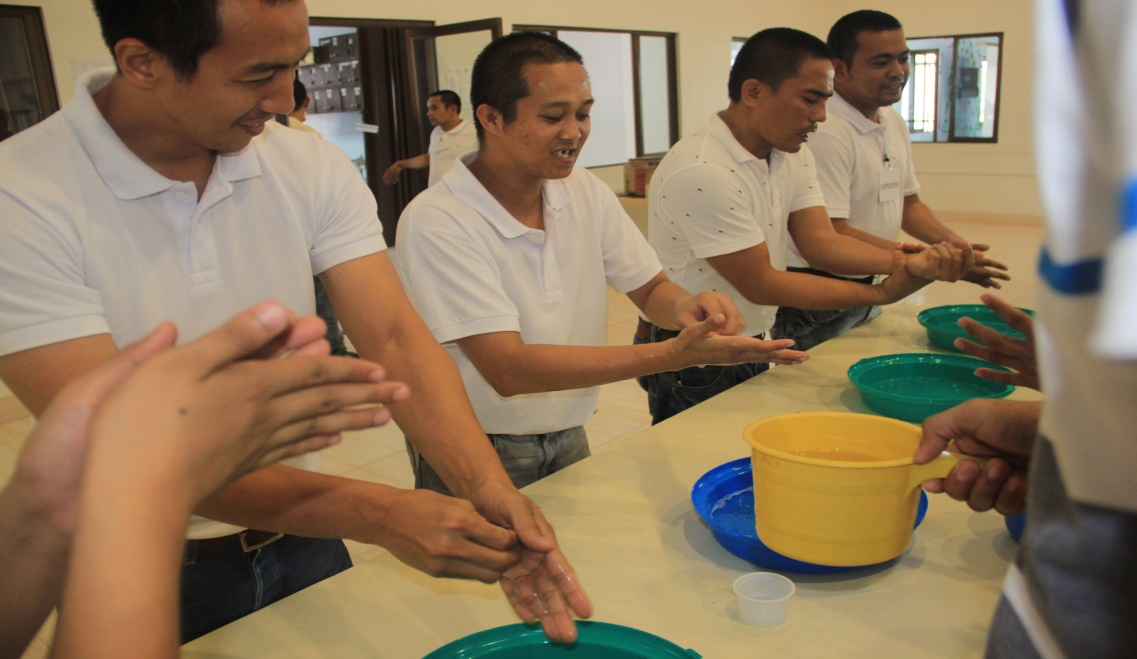 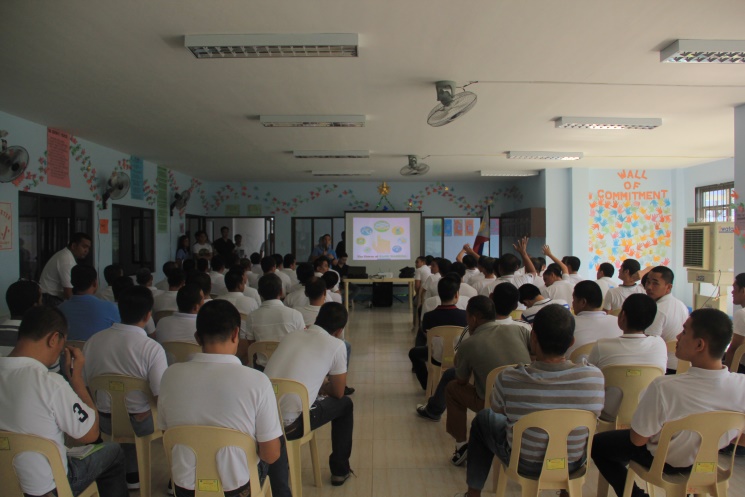 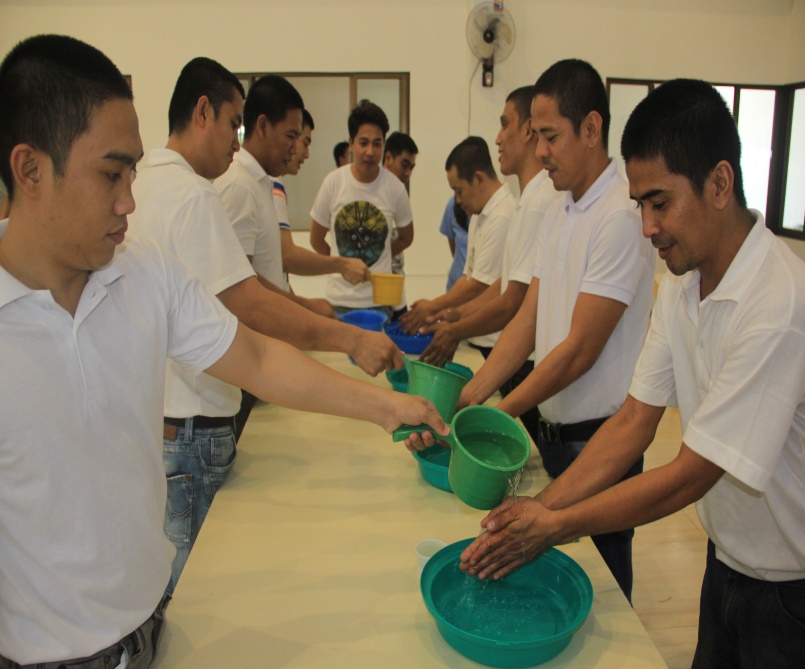 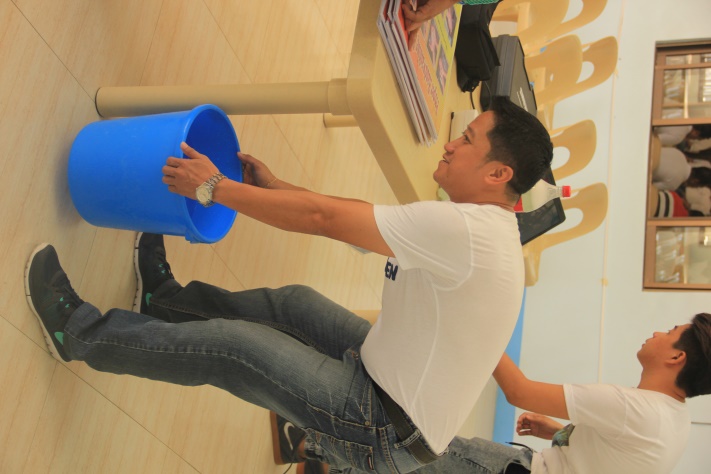 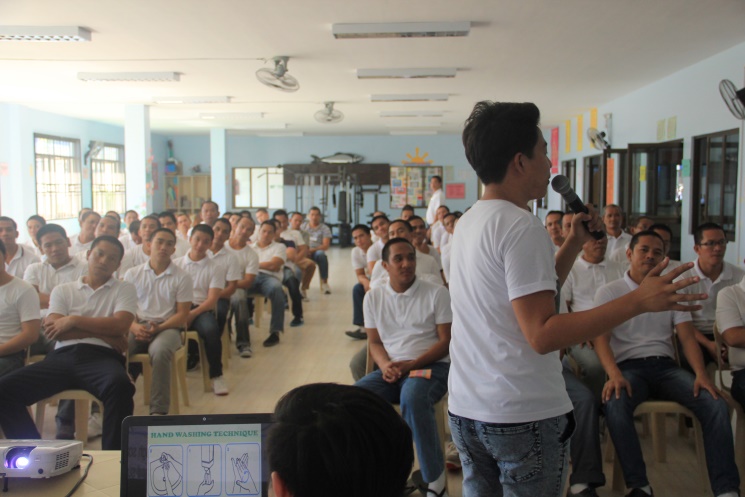 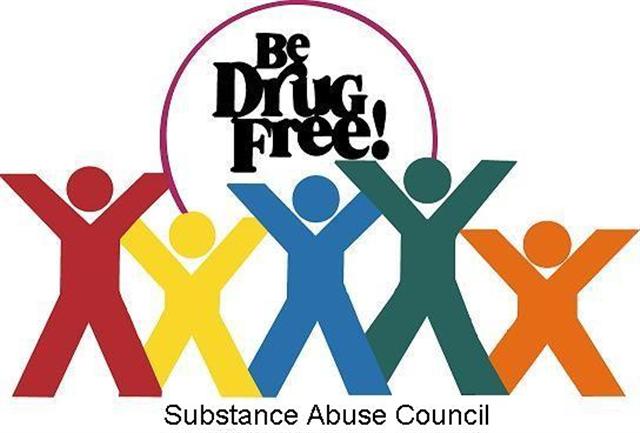